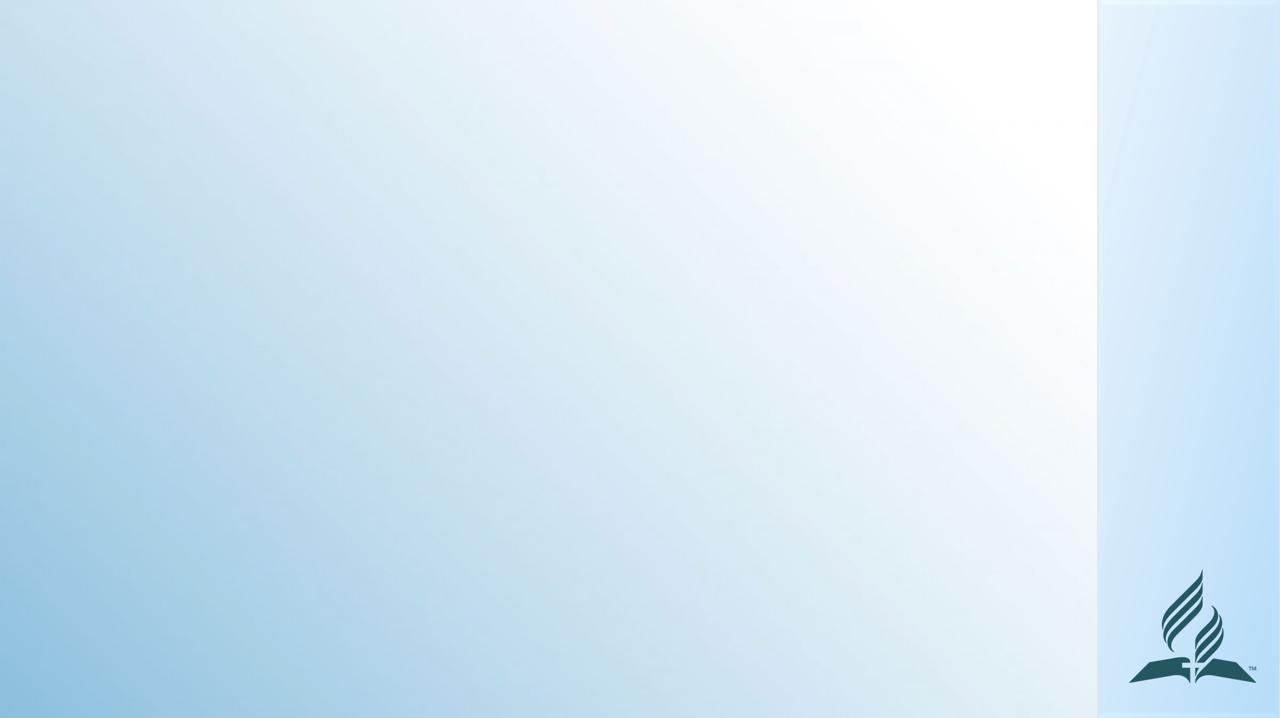 Неделя возрождения и молитвы 

«БОЖЬЯ РАСТУЩАЯ ЦЕРКОВЬ»
Евро-Азиатский дивизион
2024
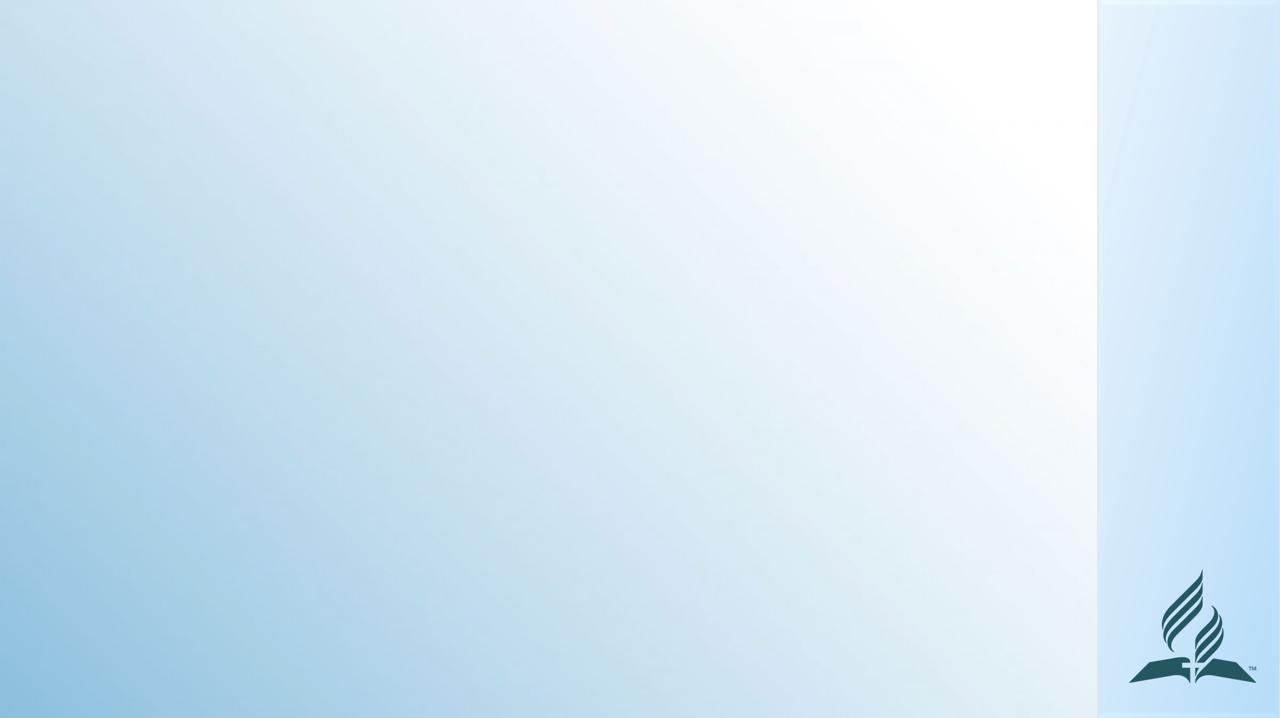 День 2
«Благотворительность в служении ранней церкви»
Молитвенное служение
ОБЕТОВАНИЕ
«Благотворительная душа будет насыщена, и кто напояет других, тот и сам напоен будет» (Притч. 11:25).
ВОПРОСЫ ДЛЯ ОБСУЖДЕНИЯ В ГРУППАХ
Поделитесь личным примером того, как благотворительность помогла вам свидетельствовать об Иисусе. 
Какими добрыми делами ваша община могла бы послужить окружающим людям?
МОЛИТВА
Представьте Богу в молитве те инициативы, которые вы обсудили. Попросите Его задействовать вас в этом служении.
НАСТАВЛЕНИЕ ДУХА ПРОРОЧЕСТВА
«Если в нашей жизни проявляется благотворительность, доброта, нежность и сострадание, если мы с радостью в сердце делаем то, что справедливо и верно, если мы превозносим Христа, а не самих себя, мы можем быть полностью уверенными, что наша вера истинна (Уайт Э. Нагорная проповедь Христа, с. 146)